DO NOW
1.  What event set off WW2?

2.   Which countries were the major Axis Powers and who were the leaders of each country?

3.  Which countries were the major Allied Powers and who were the leaders of these countries?
THE WAR CONTINUES
April 9, 1940 - Nazis invade Denmark and Norway.







May 10, 1940 - Nazis invade France, Belgium, Luxembourg and the Netherlands; Winston Churchill becomes British Prime Minister.
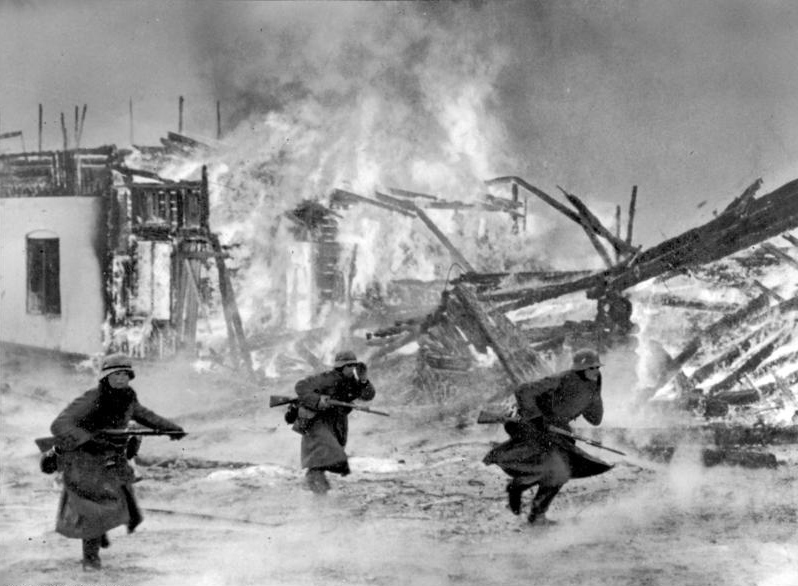 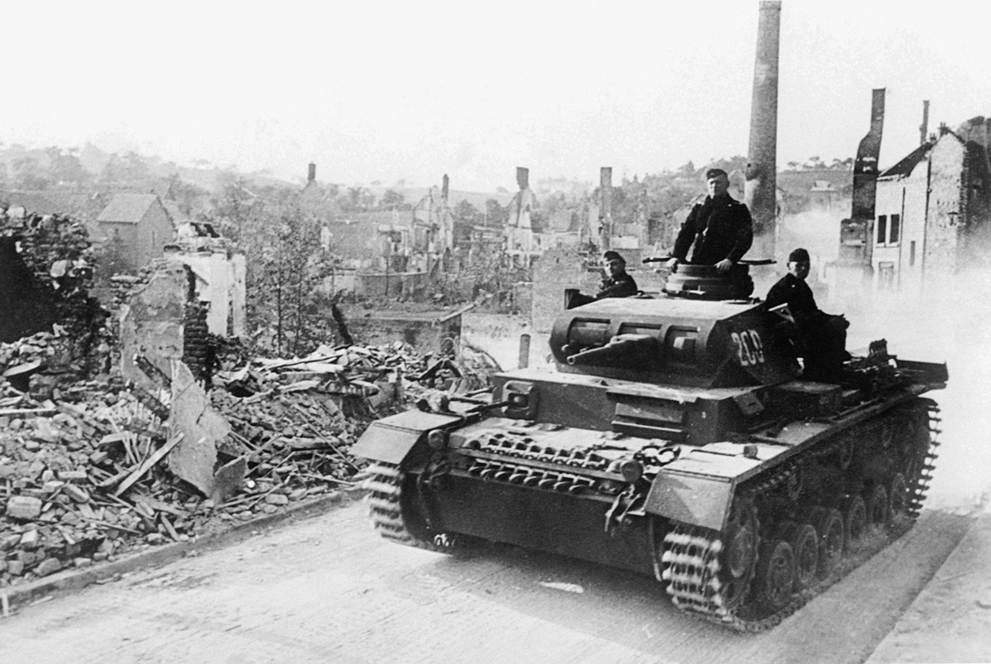 THE WAR CONTINUES
June 10, 1940 - Italy declares war on Britain and France.
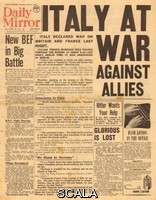 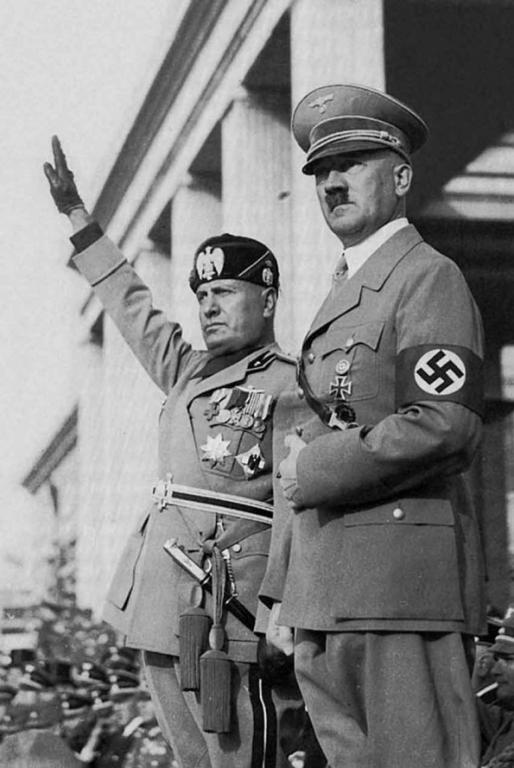 June 22, 1940 - France Surrenders
Armistice is signed in the exact place where WW 1 ended:

A reporter’s account of the events:

“Also in the centre is a great granite block which stands some three feet above the ground. Hitler, followed by the others, walks slowly over to it, steps up, and reads the inscription engraved in great high letters on that block. It says:”
June 22, 1940 - France Surrenders~ Signing the armistice.
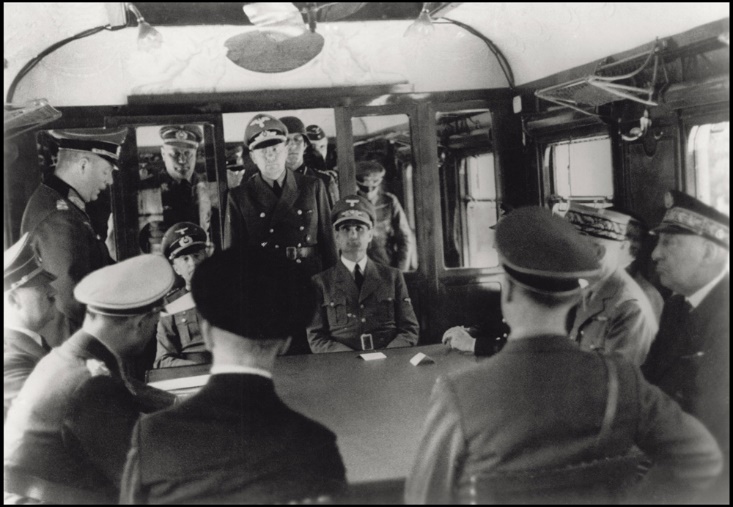 Hitler tours Paris
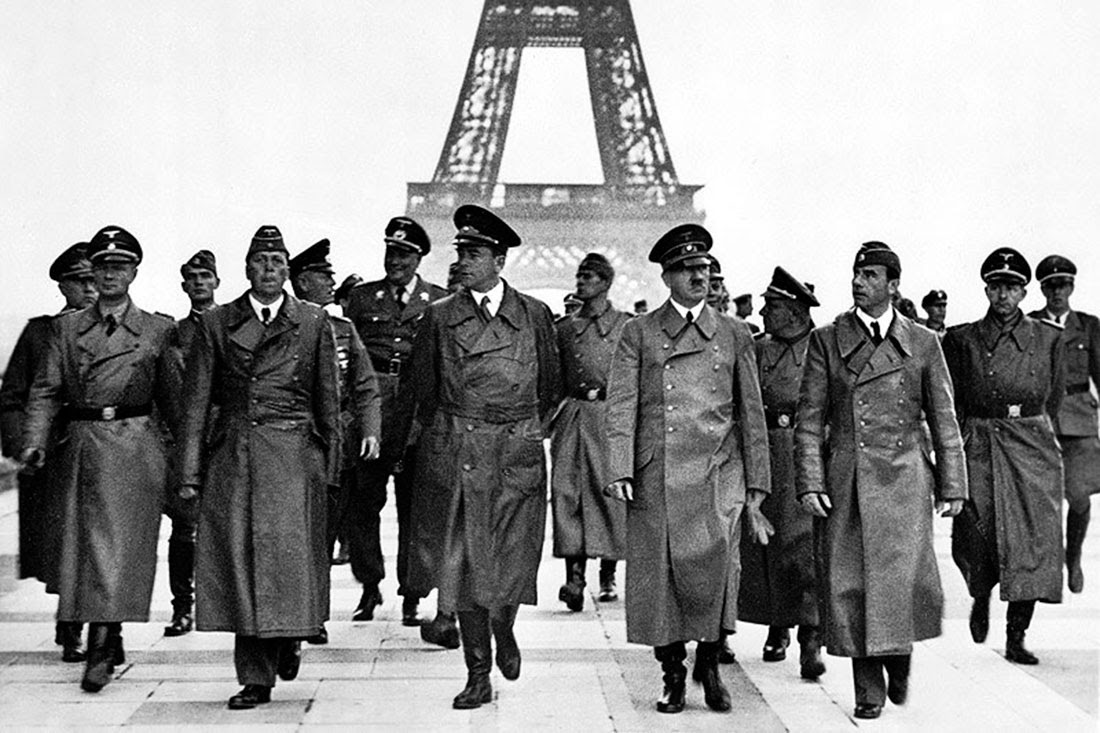 Germany Begins Bombing Britain
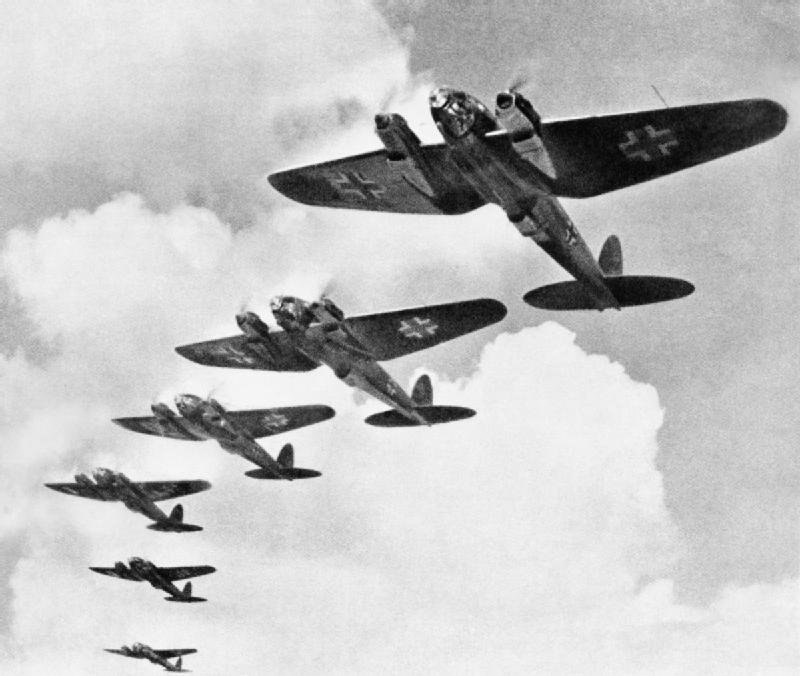 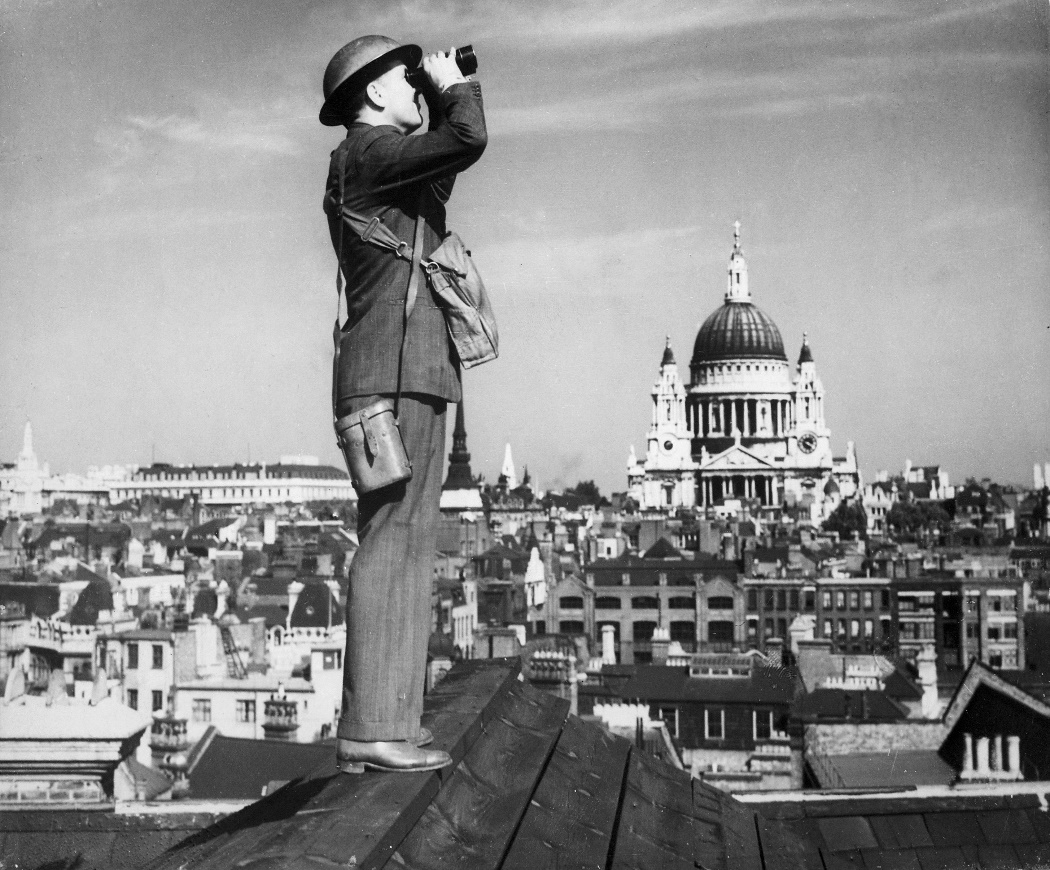 July 10, 1940 – The Battle of Britain Begins
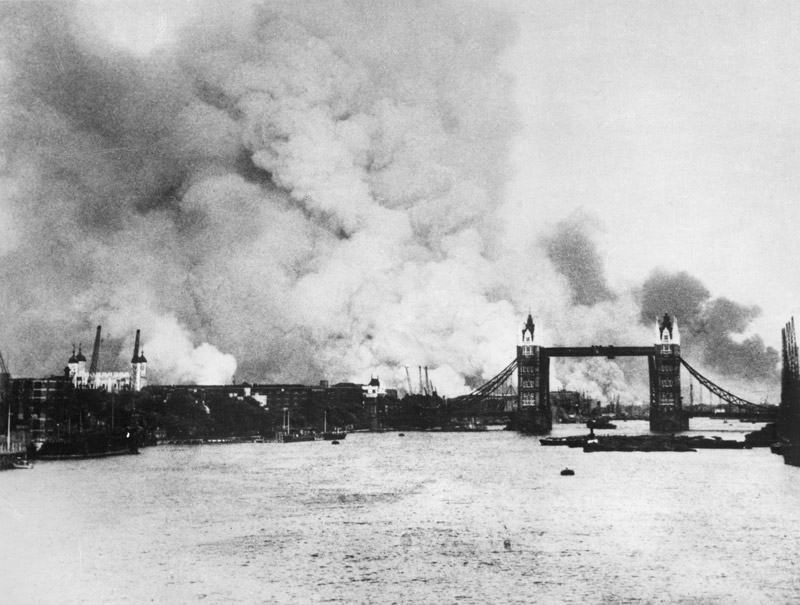 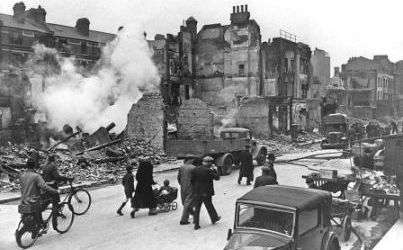 Germany Begins Bombing Britian
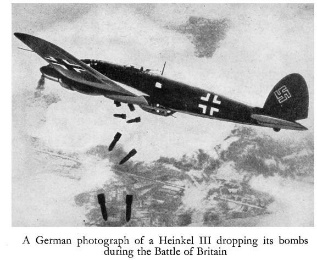 September 27, 1940 - Tripartite (Axis) Pact signed by Japan, Germany, and Italy.
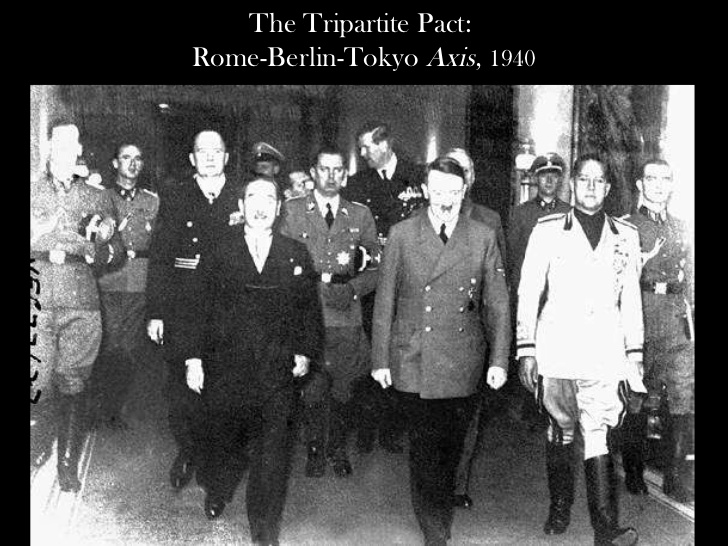 Tojo                  Hitler            Mussolini
June 1941, Germany broke the Nazi-Soviet pact and invaded the USSR.
Known as Operation Barbarossa
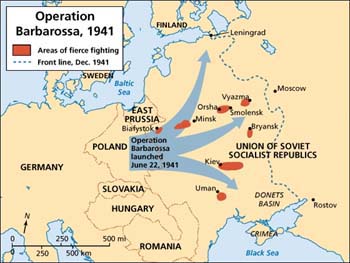 July 12, 1941 -Mutual Assistance agreement between British and Soviets.
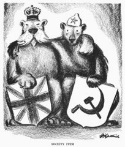 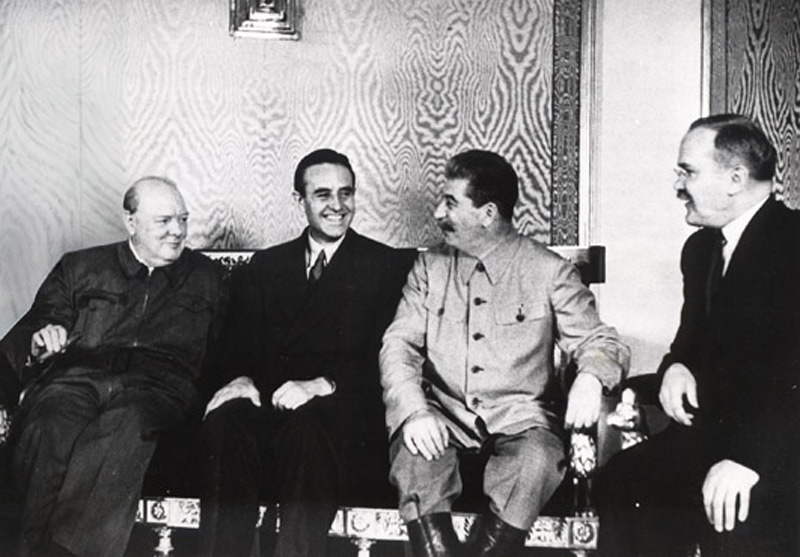 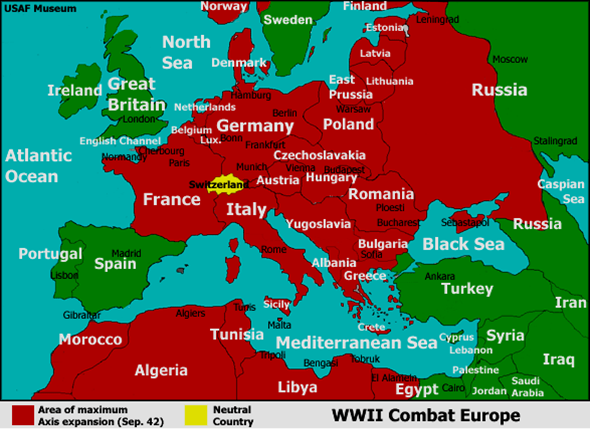 Make a WW II PPT
INCLUDE:

5 causes of WW II
2 Ways Germany violated the Treaty of Versailles
The event that started WW II
Allied Powers and Leaders
Axis Powers and Leaders

Use pictures and make it look good!!!